CHOICE
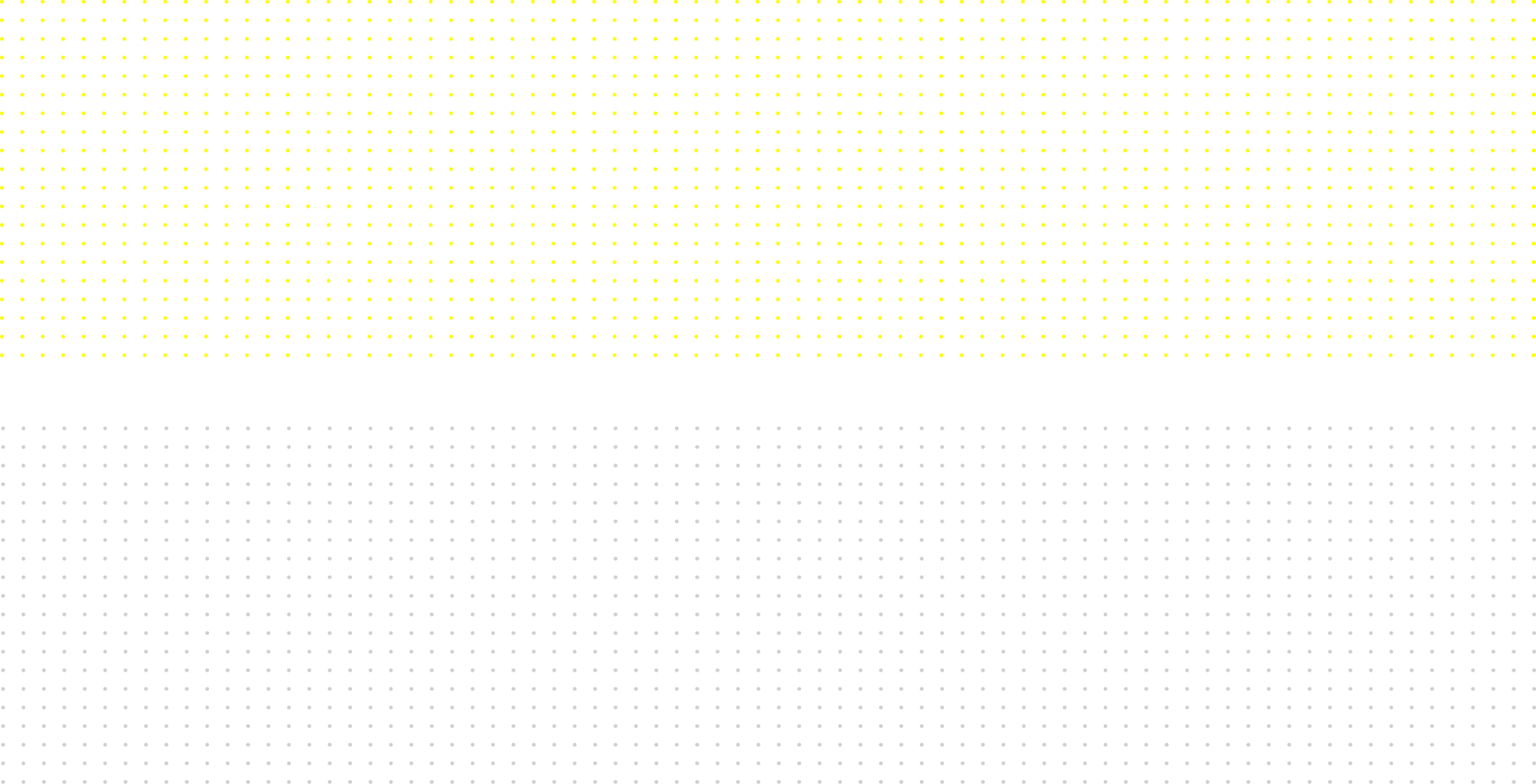 Oppbevaring
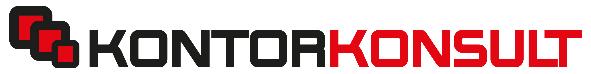 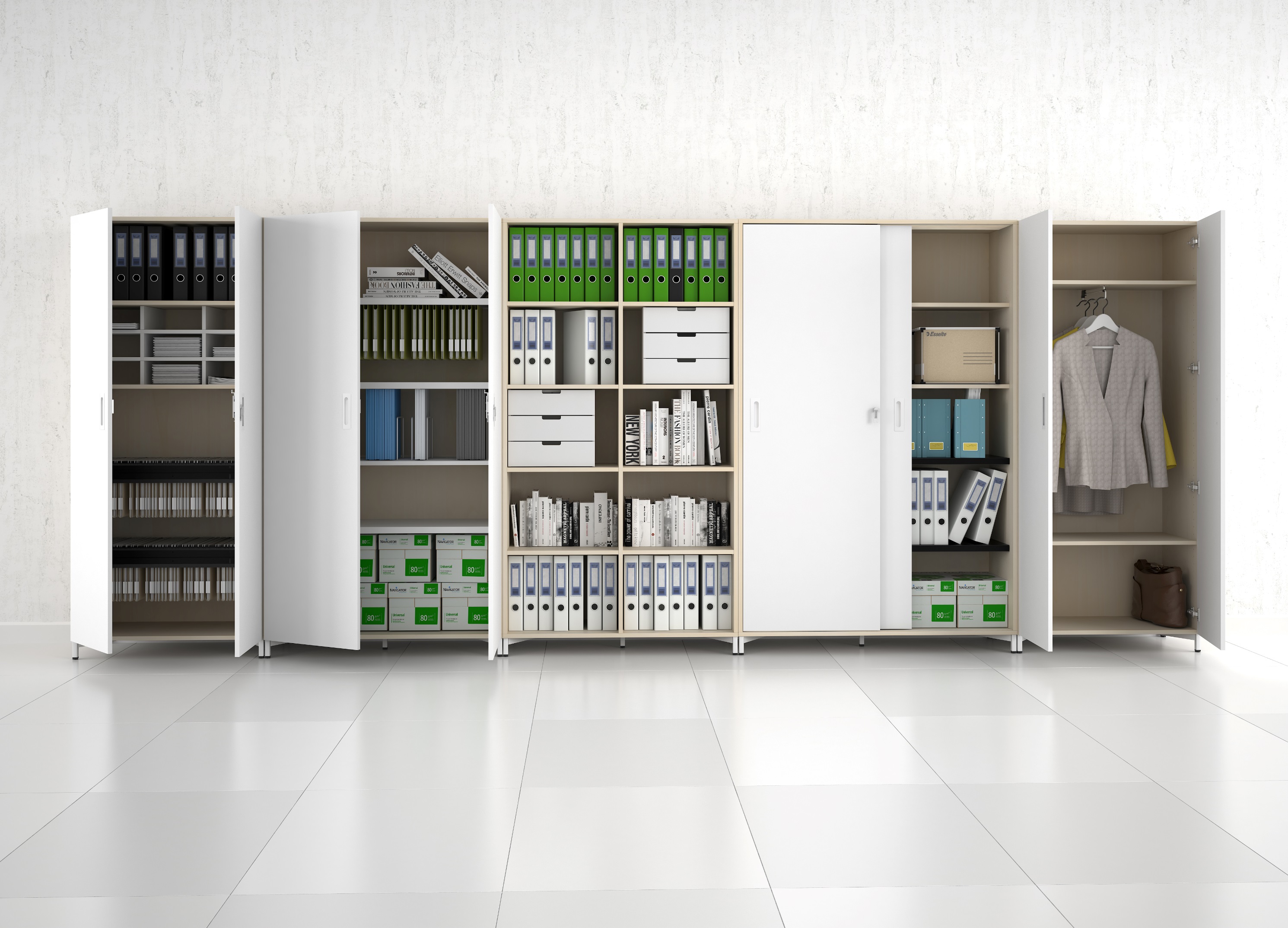 CHOICE
Modulært lagringssystem for en moderne og organisert arbeidsplass.
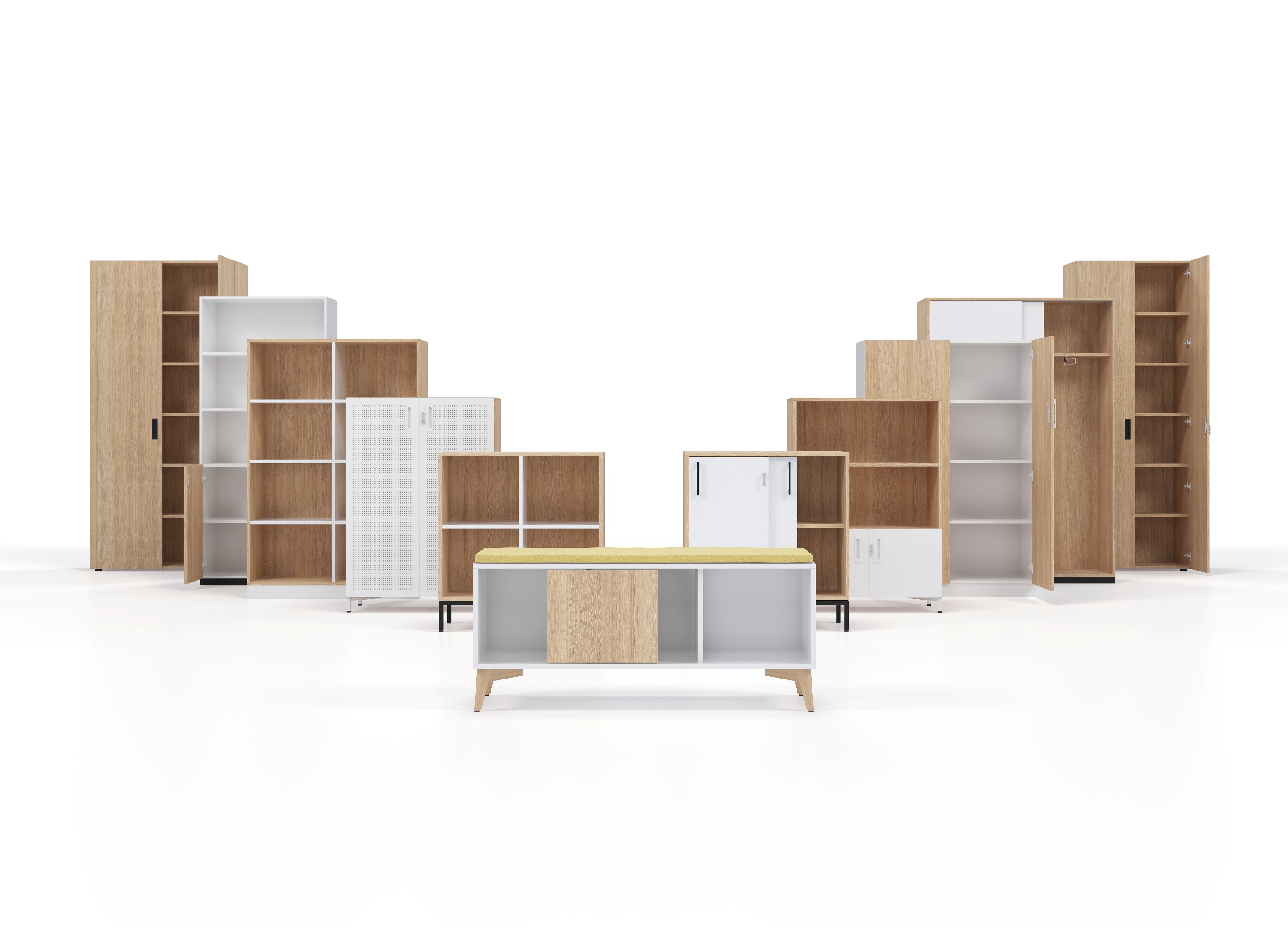 Et bredt spekter av forskjellige skap som passer dine behov.
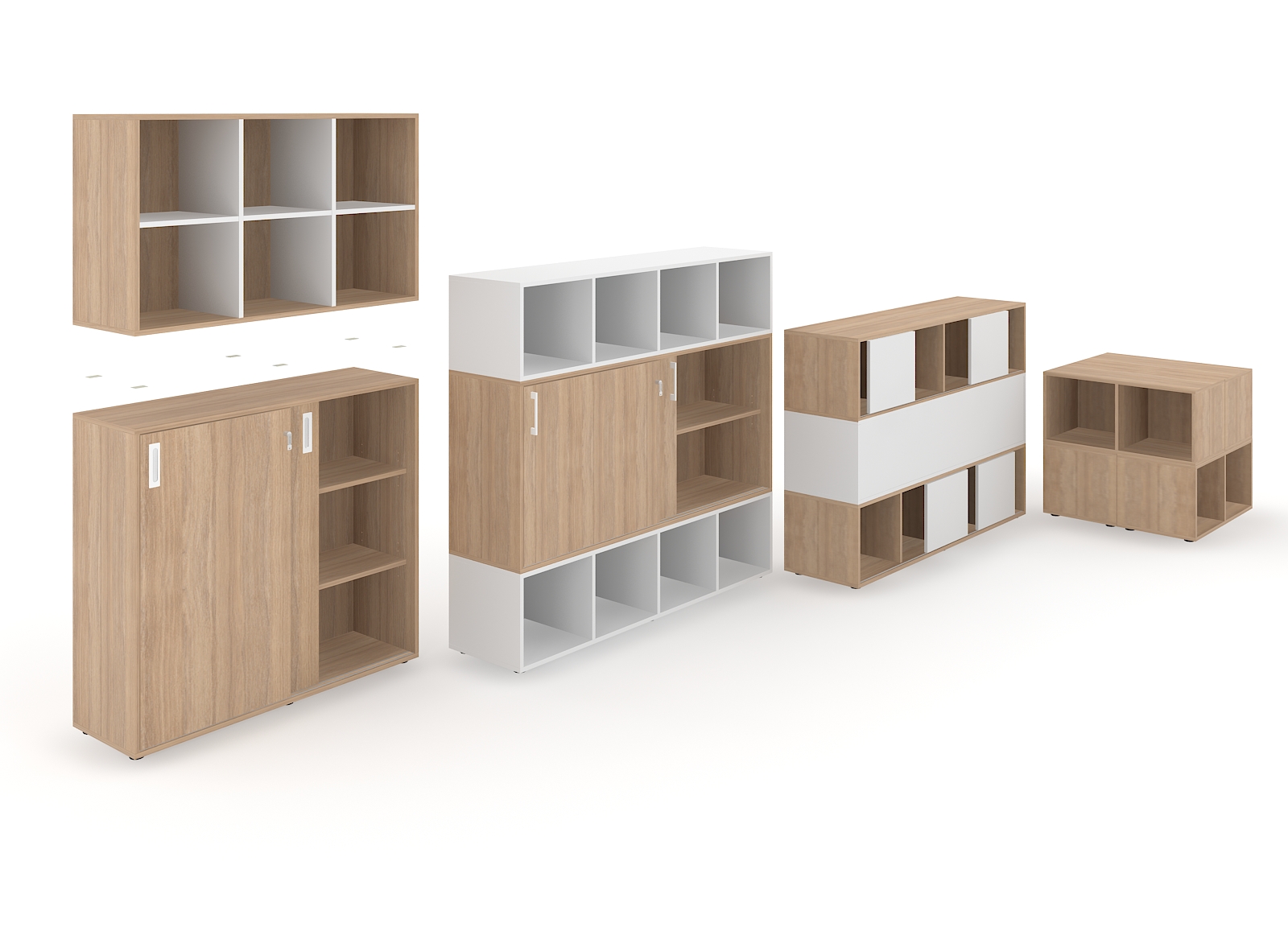 Tilpass lagringsplassen ved å feste ett skap på toppen av et annet.
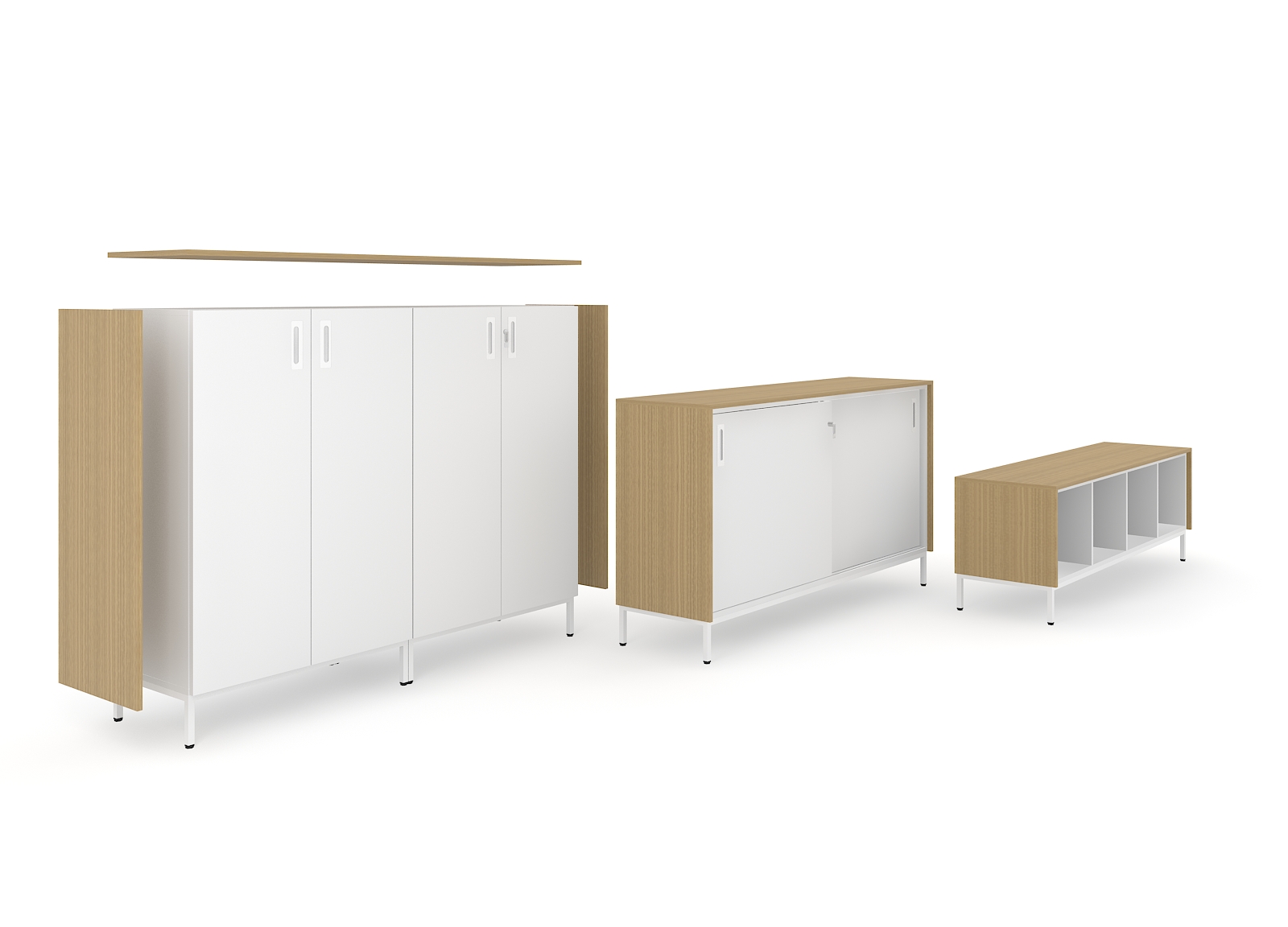 Bruk av side- og toppaneler kombinerer forskjellige materialer - melamin og finér.
Bruk bak-paneler til å få farger inn på kontoret.
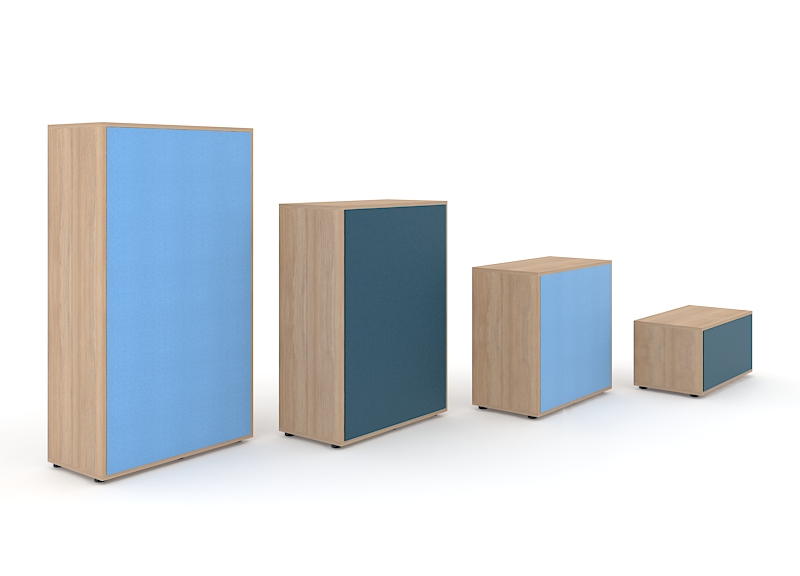 Kombiner med puter i fargerikt stoff.
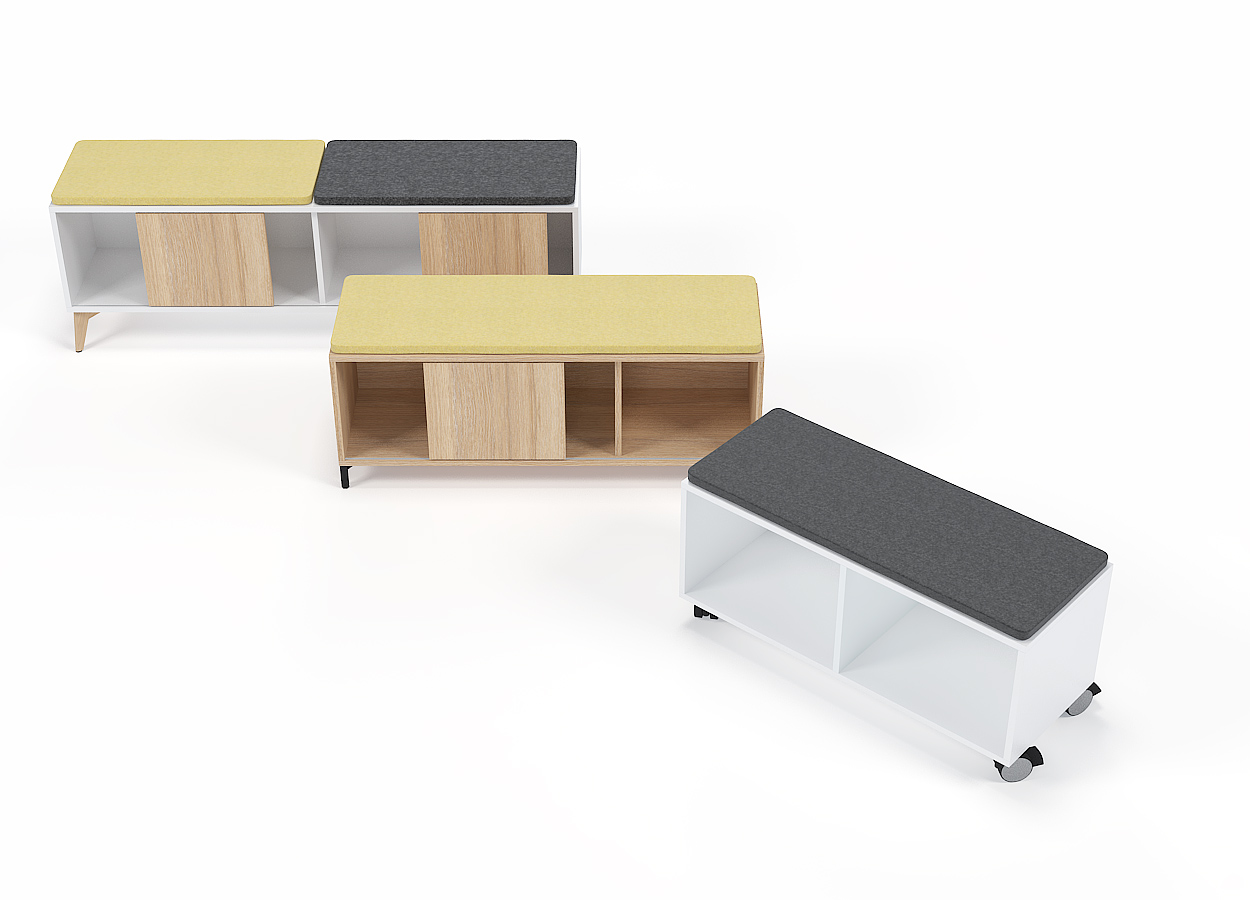 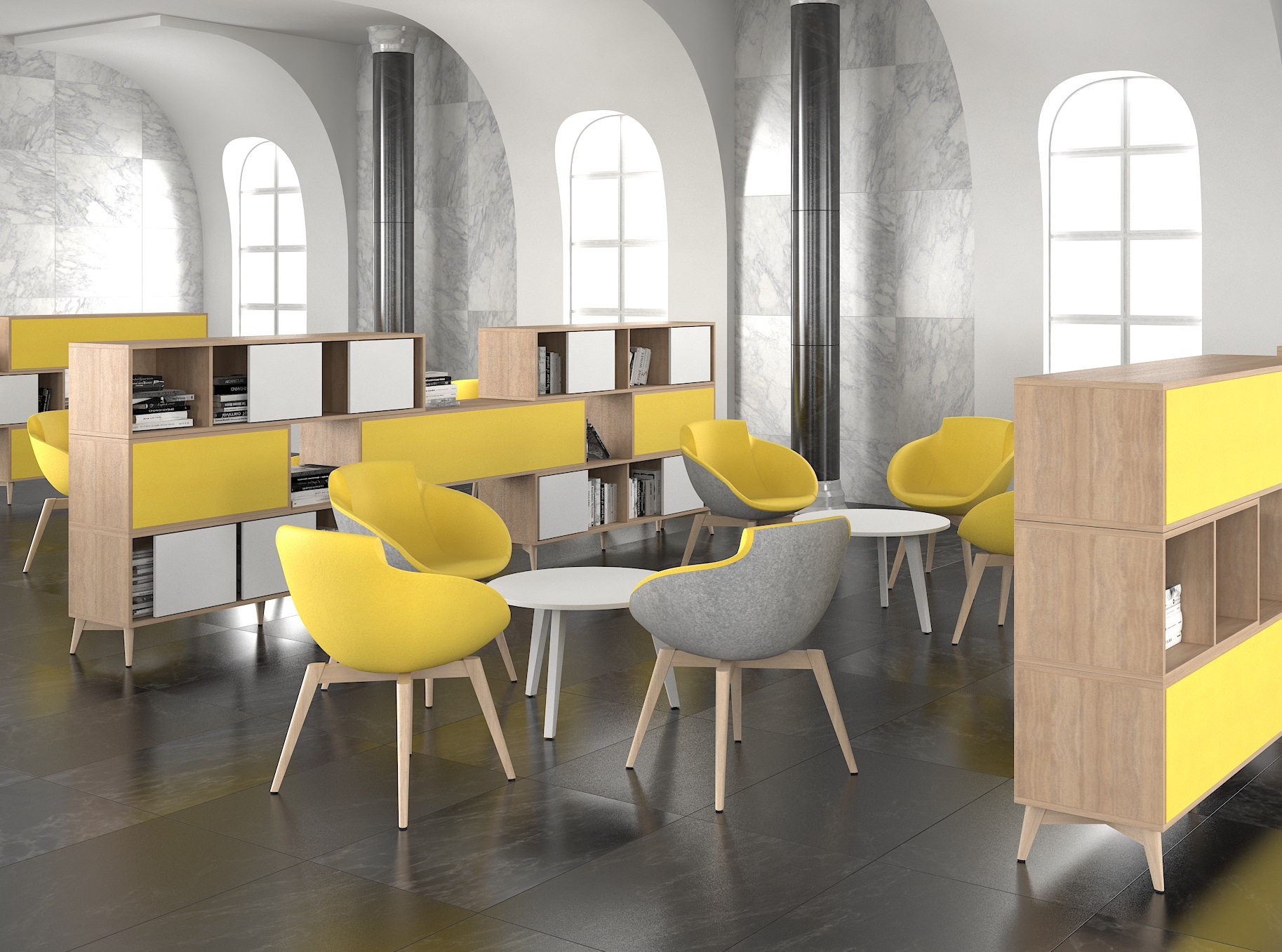 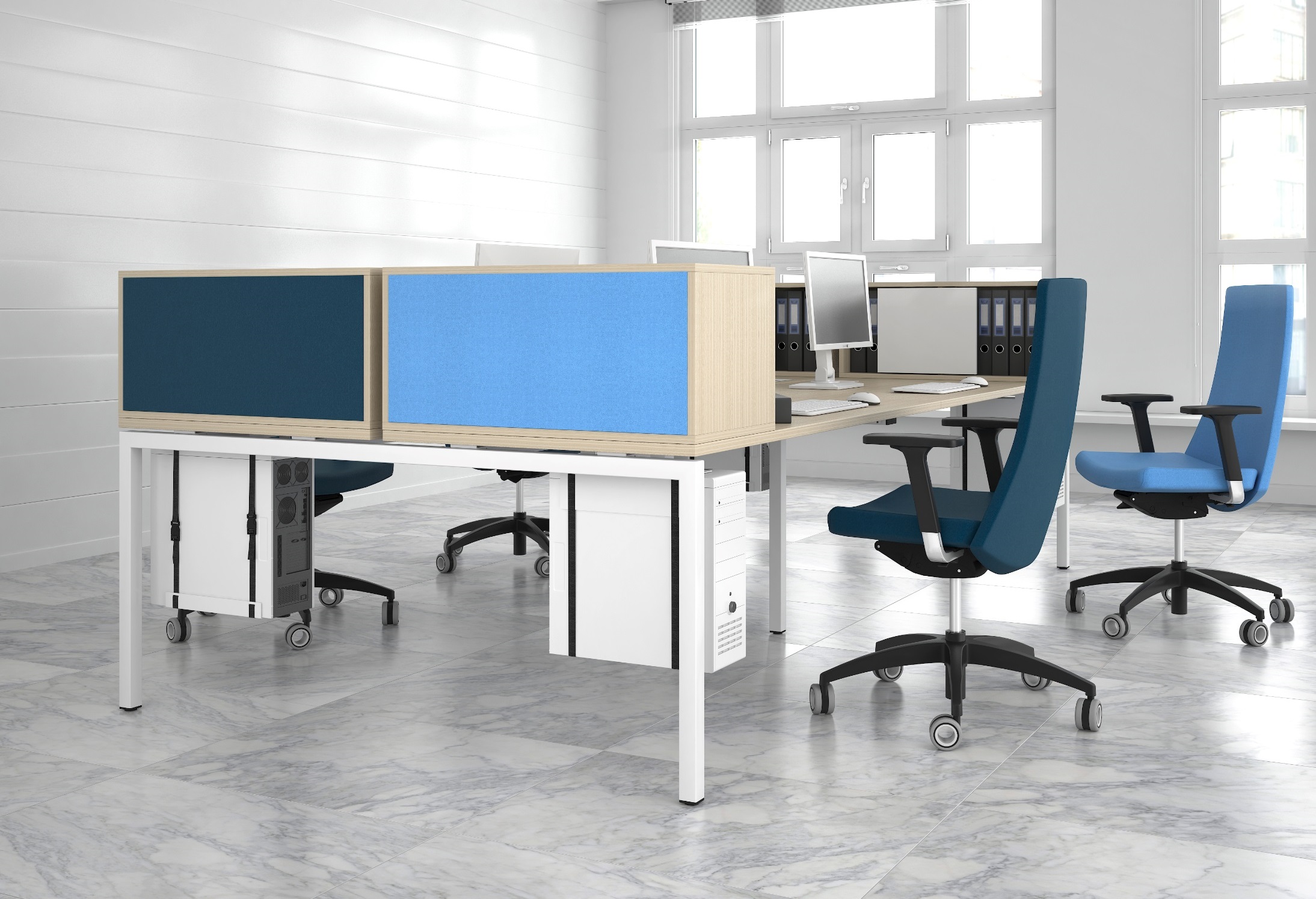 [Speaker Notes: On the desktop]
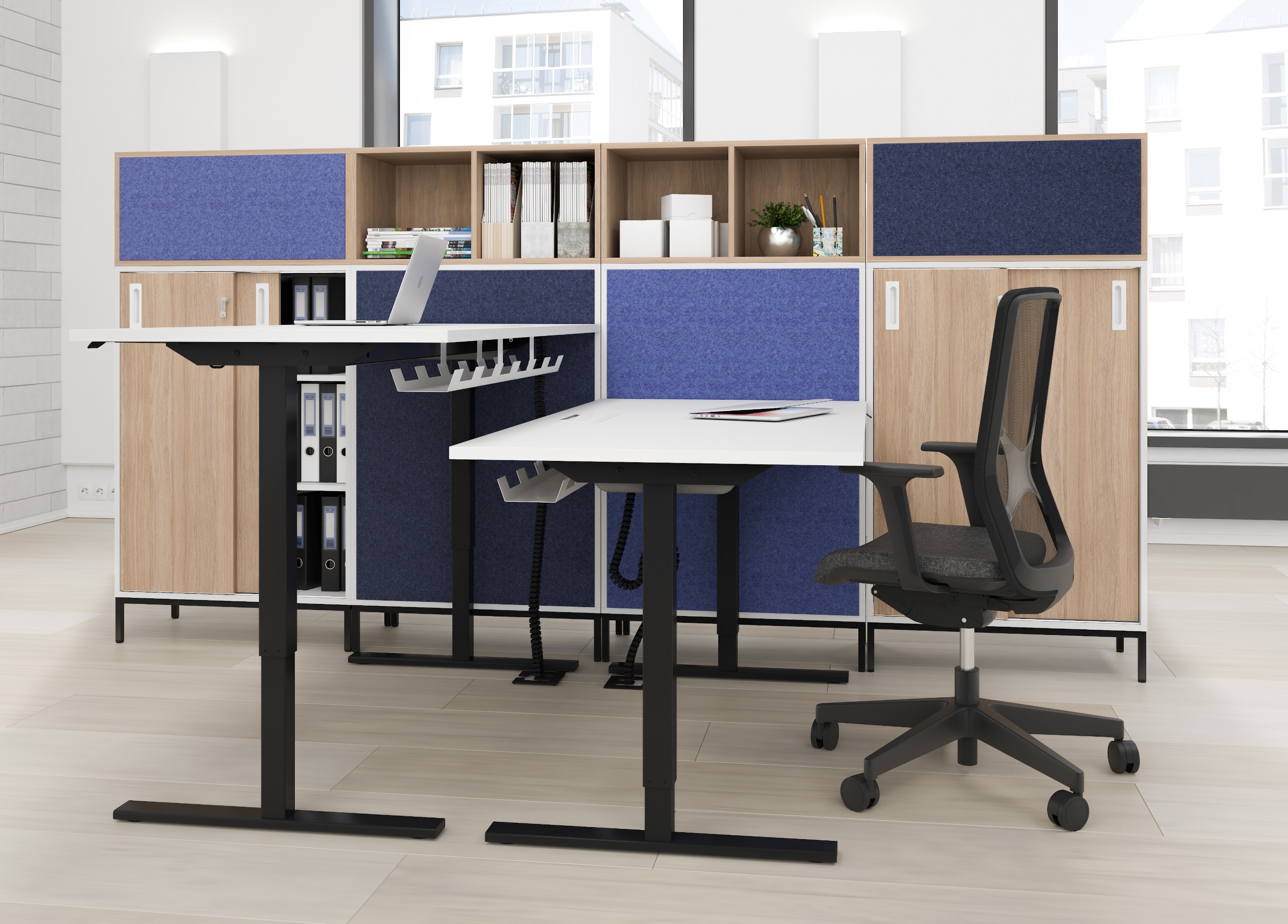 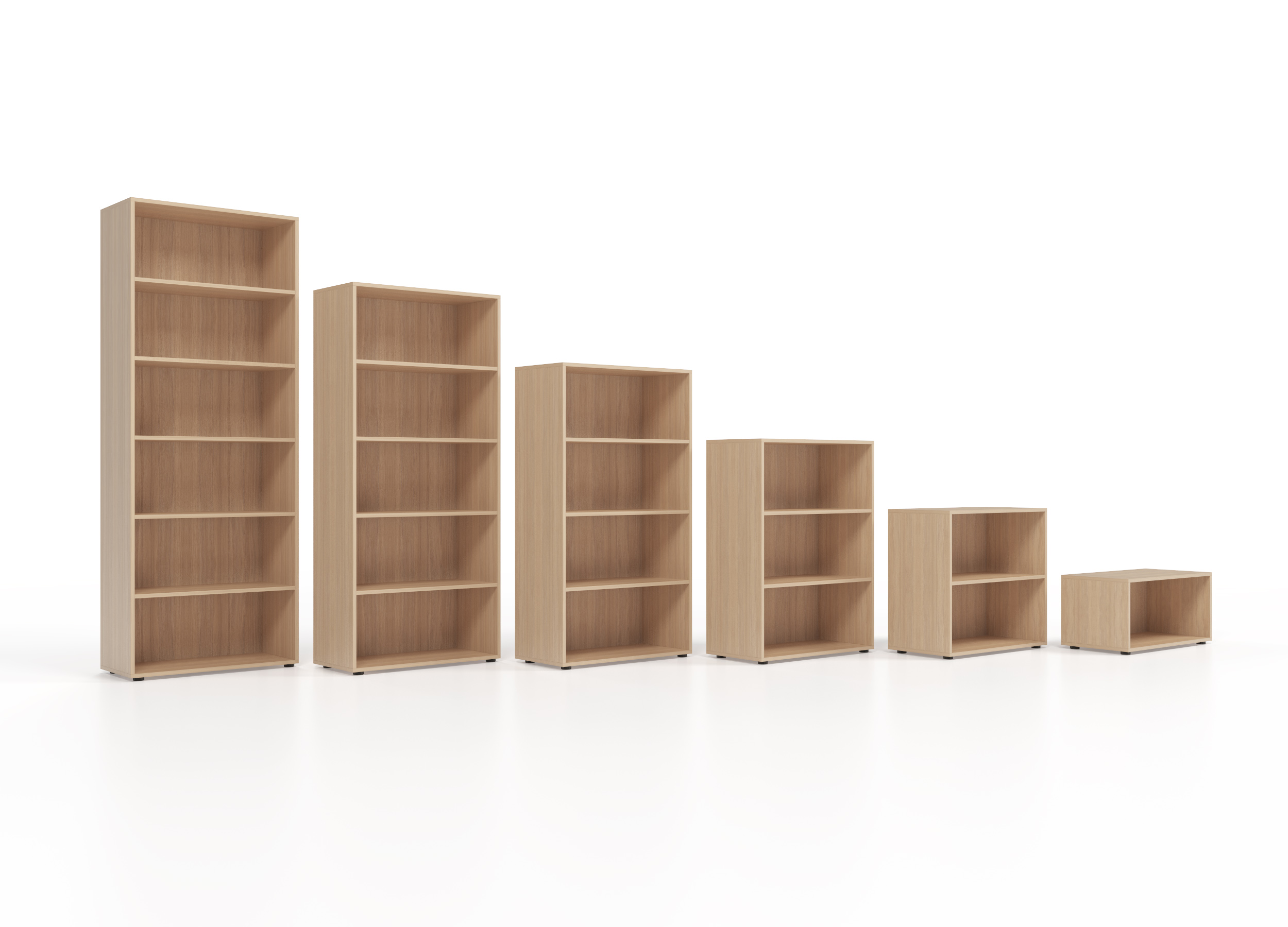 6 forskjellige høyder
1H (370 mm)
2H (720 mm)
3H (1075 mm)
4H (1425 mm)
5H (1780 mm)
6H (2130 mm)
Dør typer
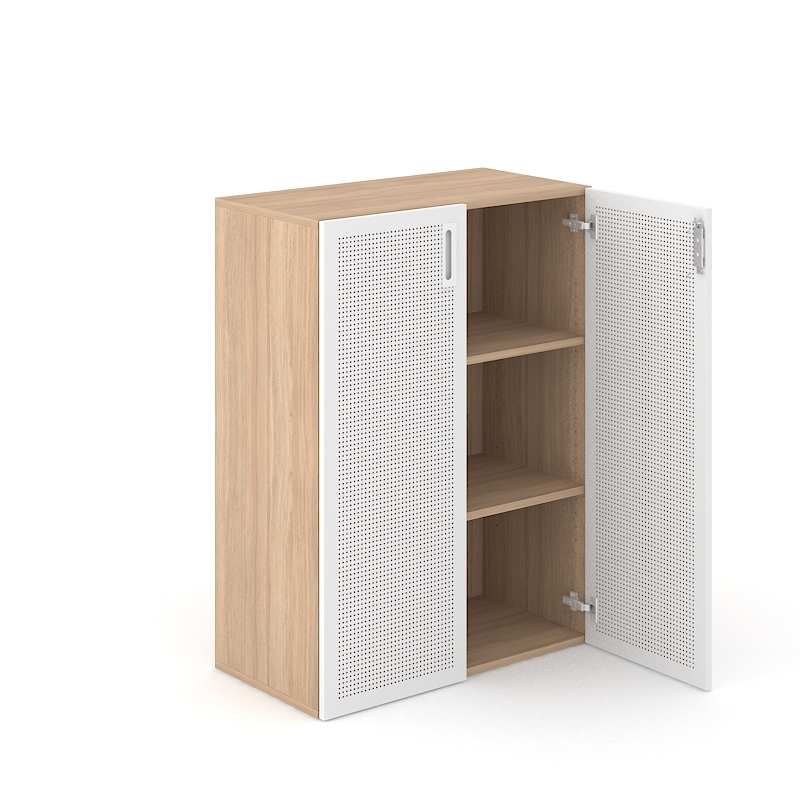 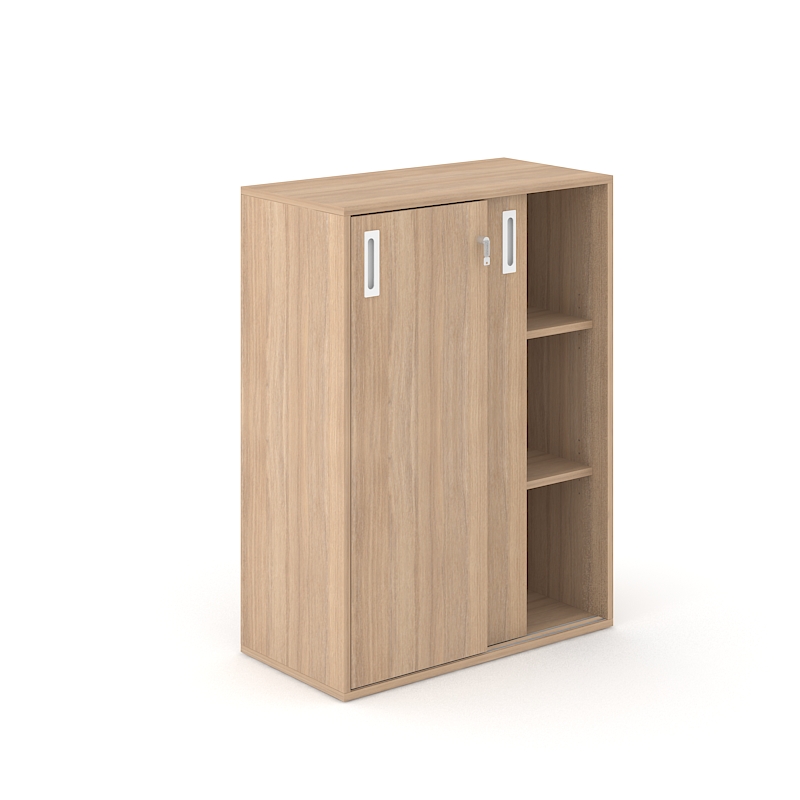 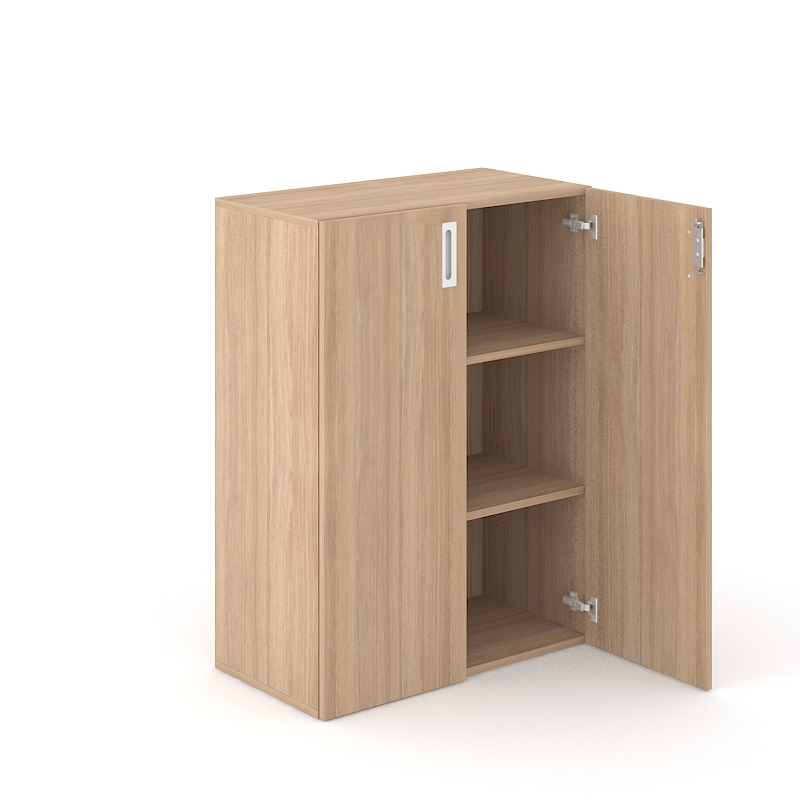 Skyvedører
Med hengsler
Akustisk
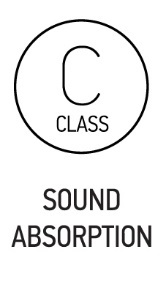 range                                        W – 800 mm
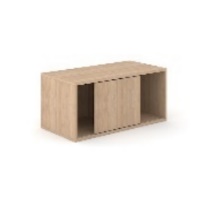 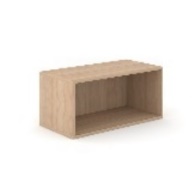 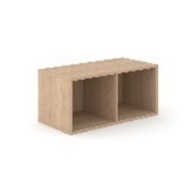 1H
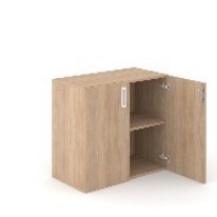 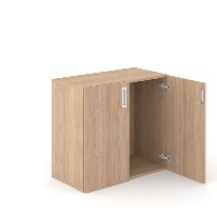 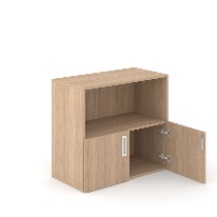 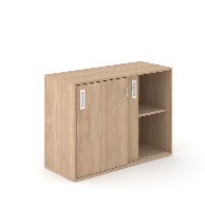 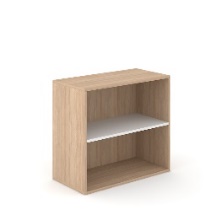 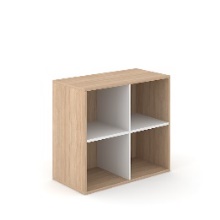 2H
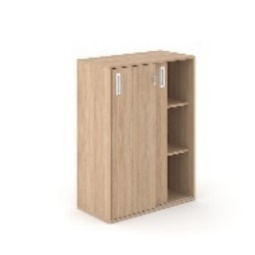 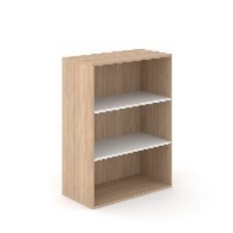 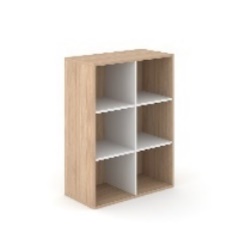 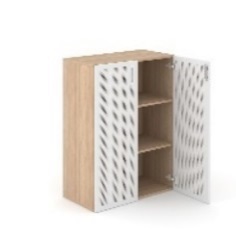 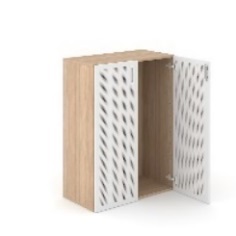 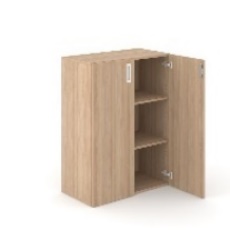 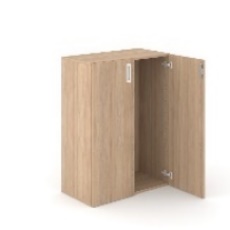 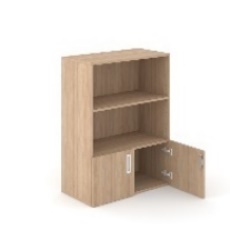 3H
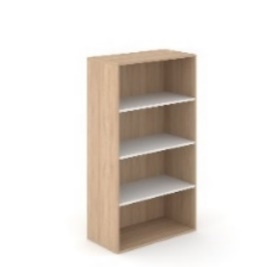 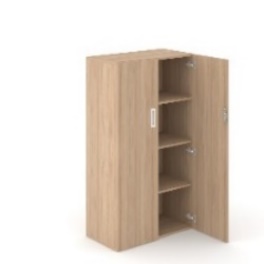 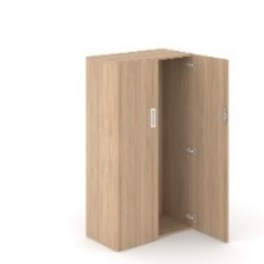 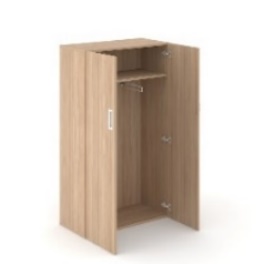 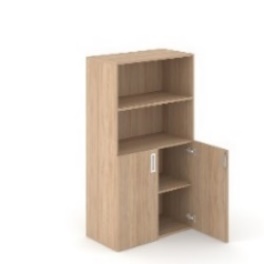 4H
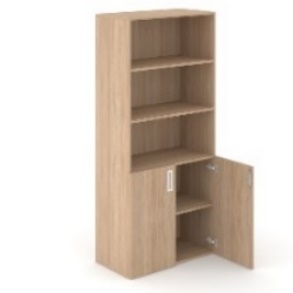 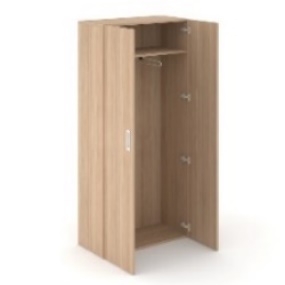 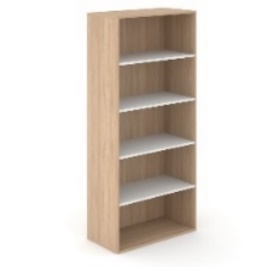 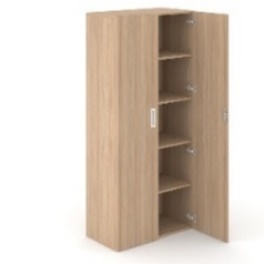 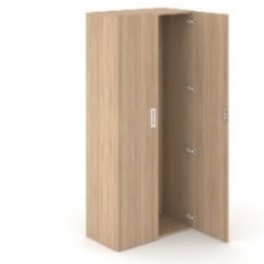 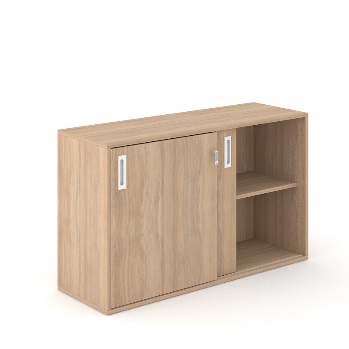 W
5H
H
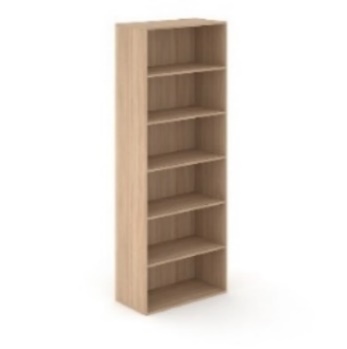 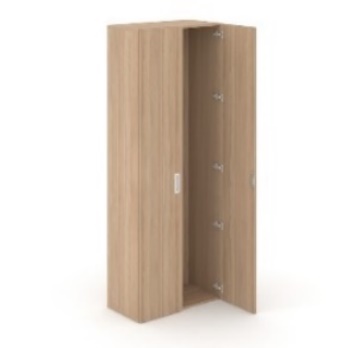 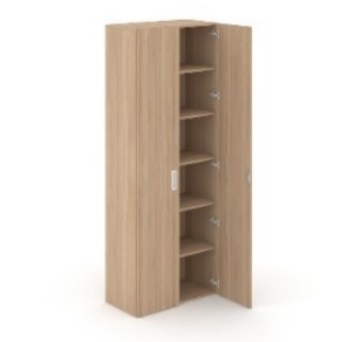 D
6H
D  400 (420 mm med dører)
range      W – 1000 mm                             W – 1200 mm                         W – 1600 mm
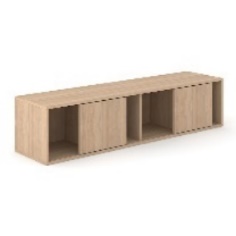 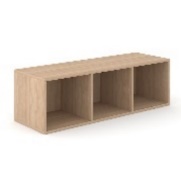 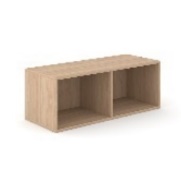 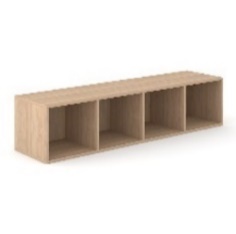 1H
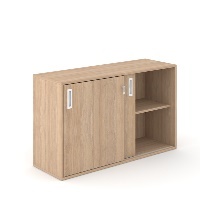 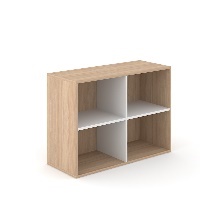 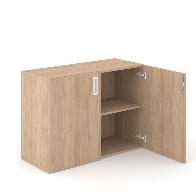 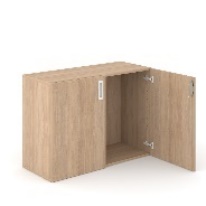 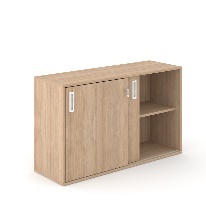 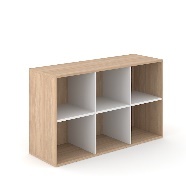 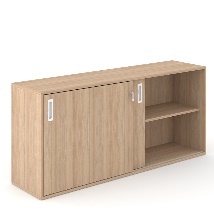 2H
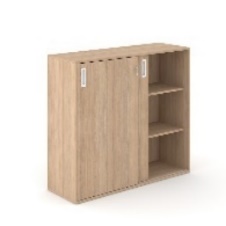 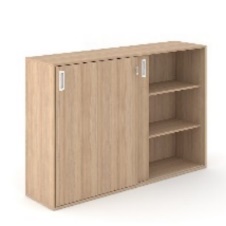 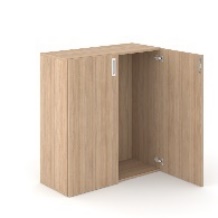 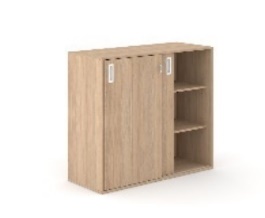 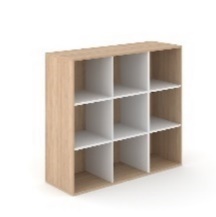 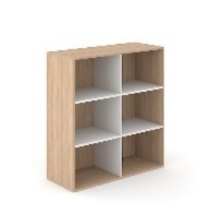 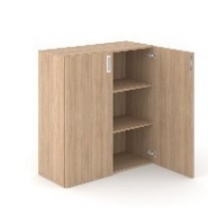 3H
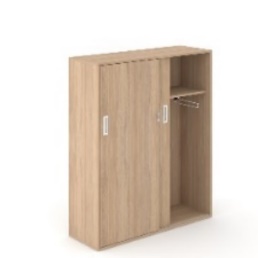 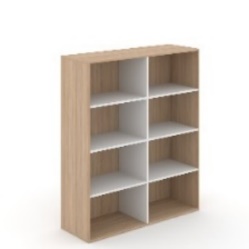 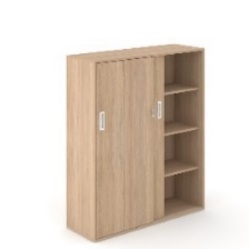 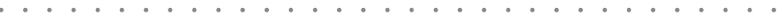 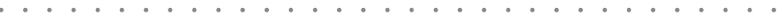 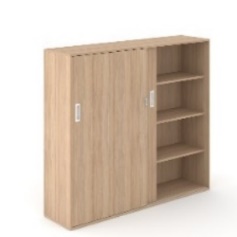 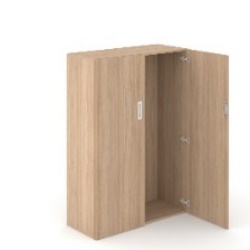 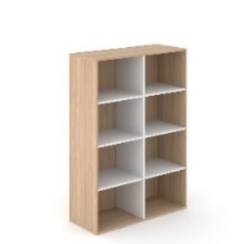 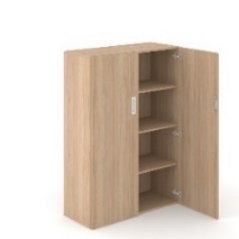 4H
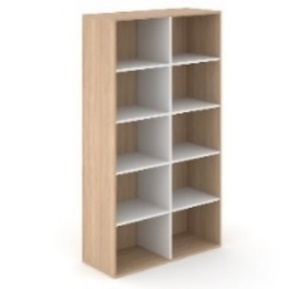 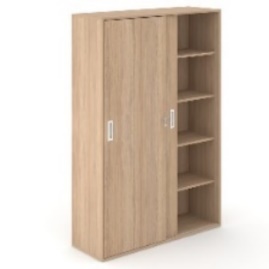 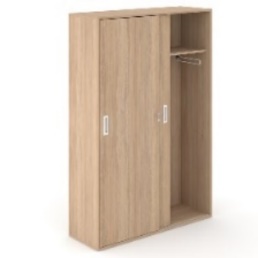 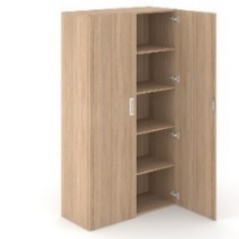 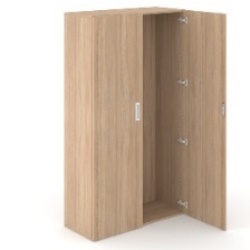 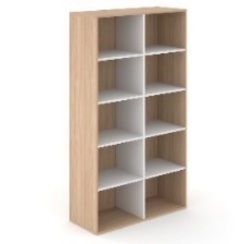 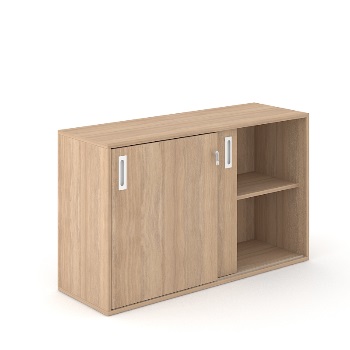 W
5H
H
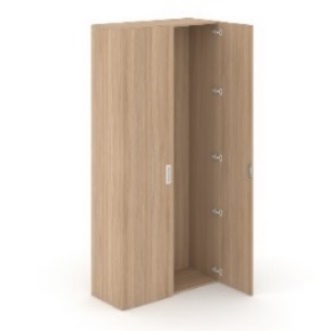 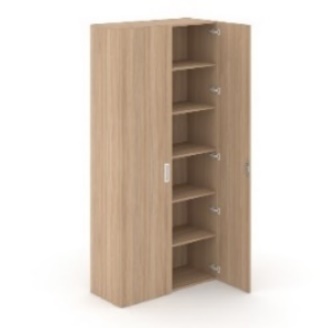 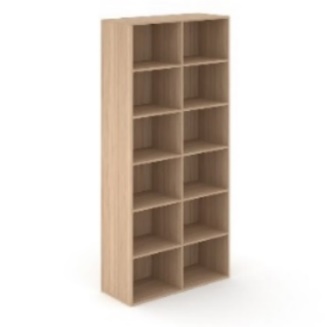 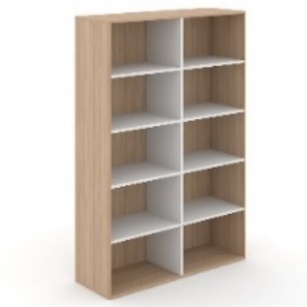 D
6H
D  400 (420 mm med dører)
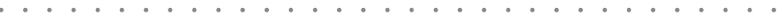 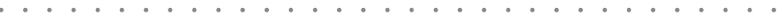 Fot/understell
Håndtak
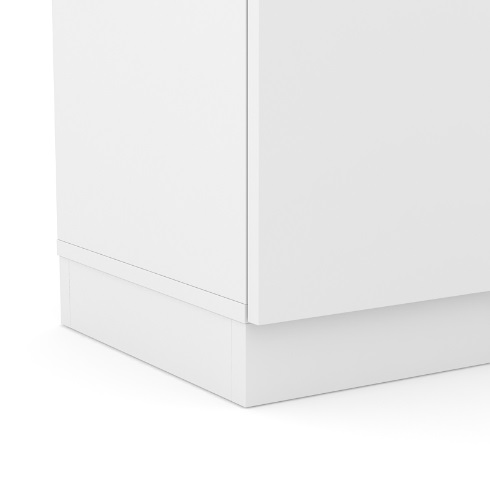 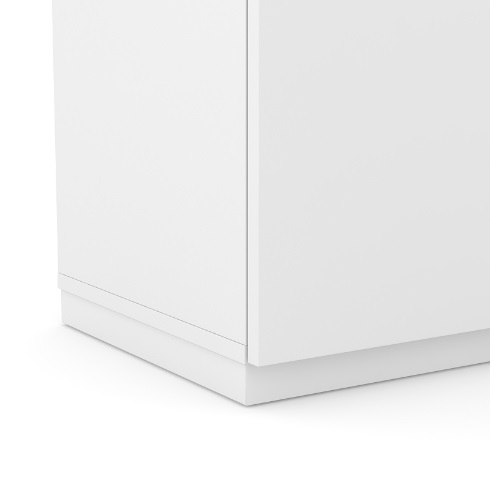 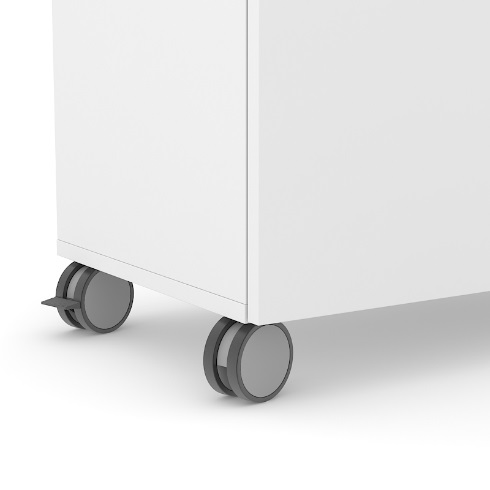 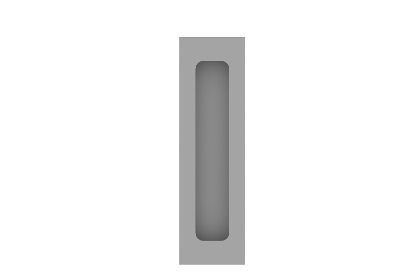 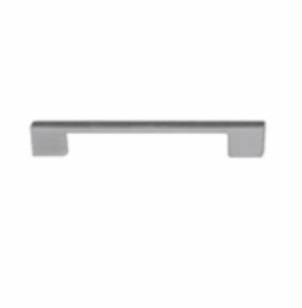 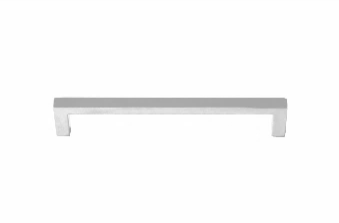 MFC sokkel
Metal sokkel
Hjul
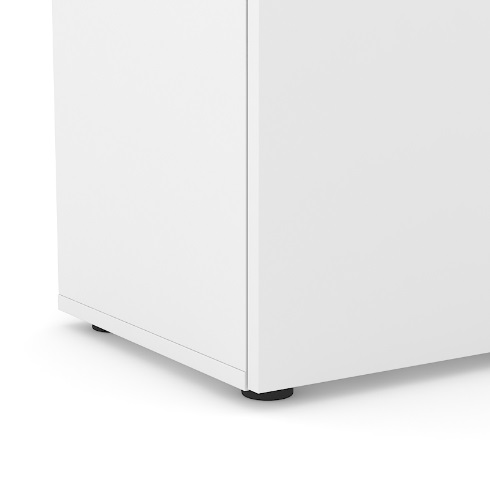 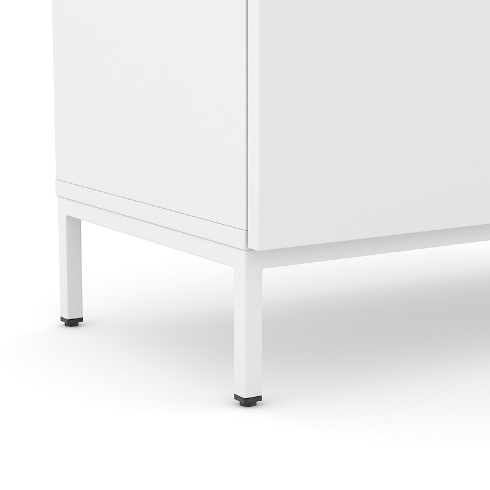 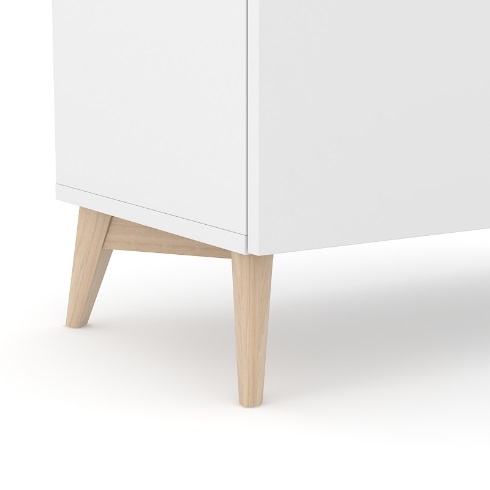 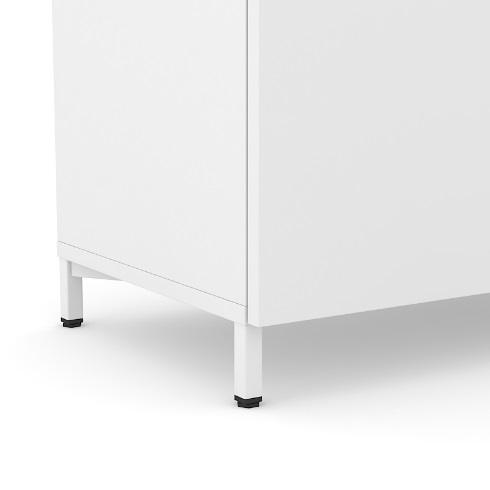 Plast ben
Metall ben
Metall ramme
Naturlig ash faste
tre ben
En rekke ekstra deler tilgjengelig for din personlige lagringskombinasjon
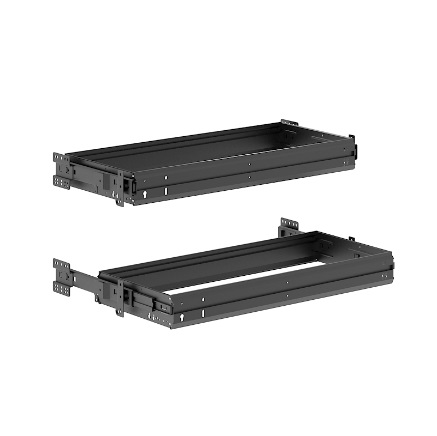 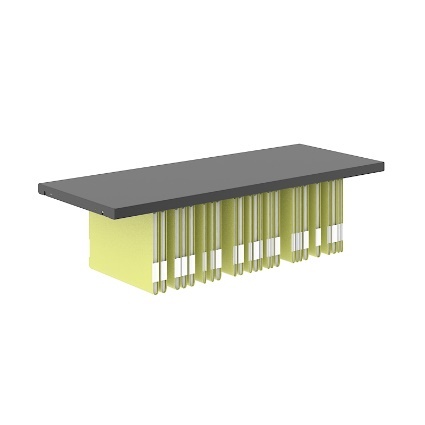 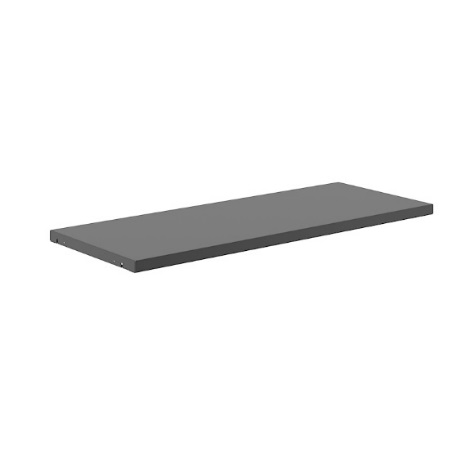 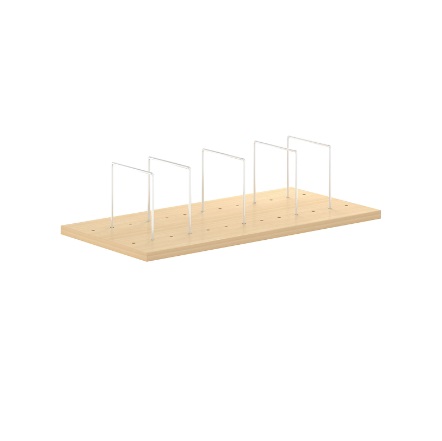 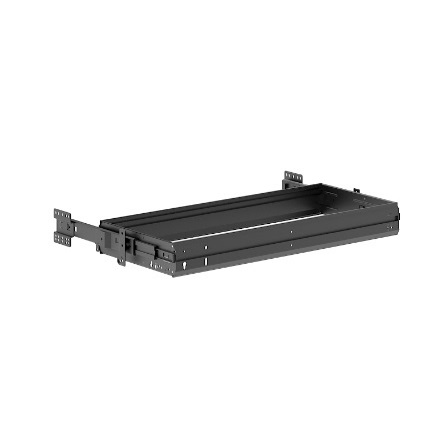 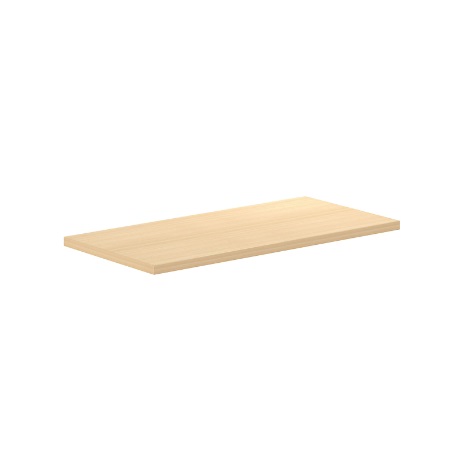 Metal hylle
Metal hylle for hengslede dører
Hylle/fast hylle
Hylle med bokstøtte
Uttrekkhylle for hengemapper sorte metall
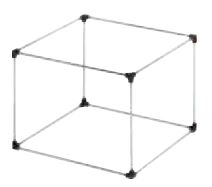 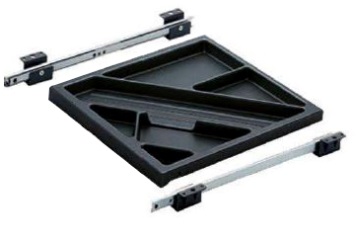 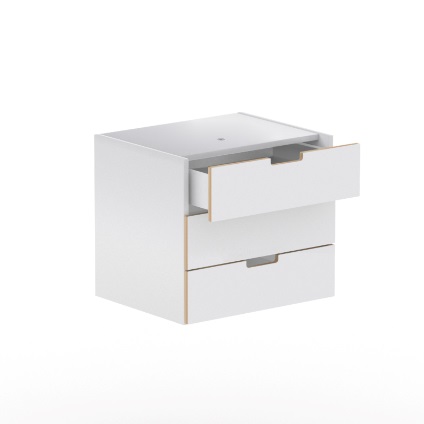 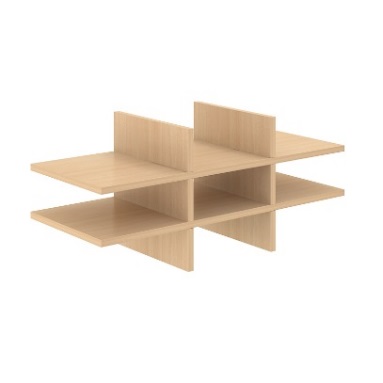 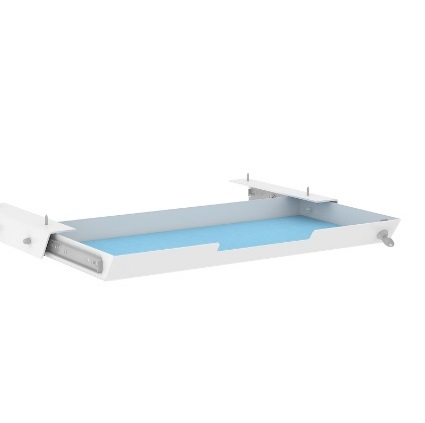 Post hylle
Skuffeboks
Sort plastikk pennehylle
Filtforet metallskuff med lås
Ramme for permer (A4, hengemapper)
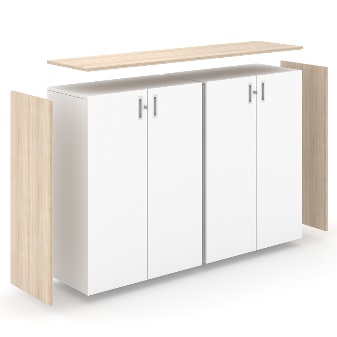 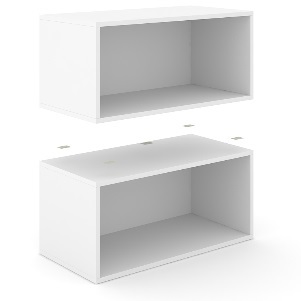 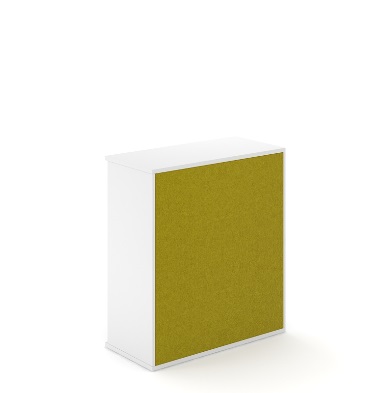 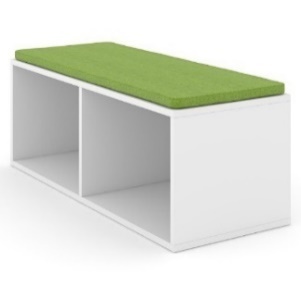 Stoff bakpanel
Side- og toppaneler
Klistremerker for feste skap på toppen av et annet
Pute
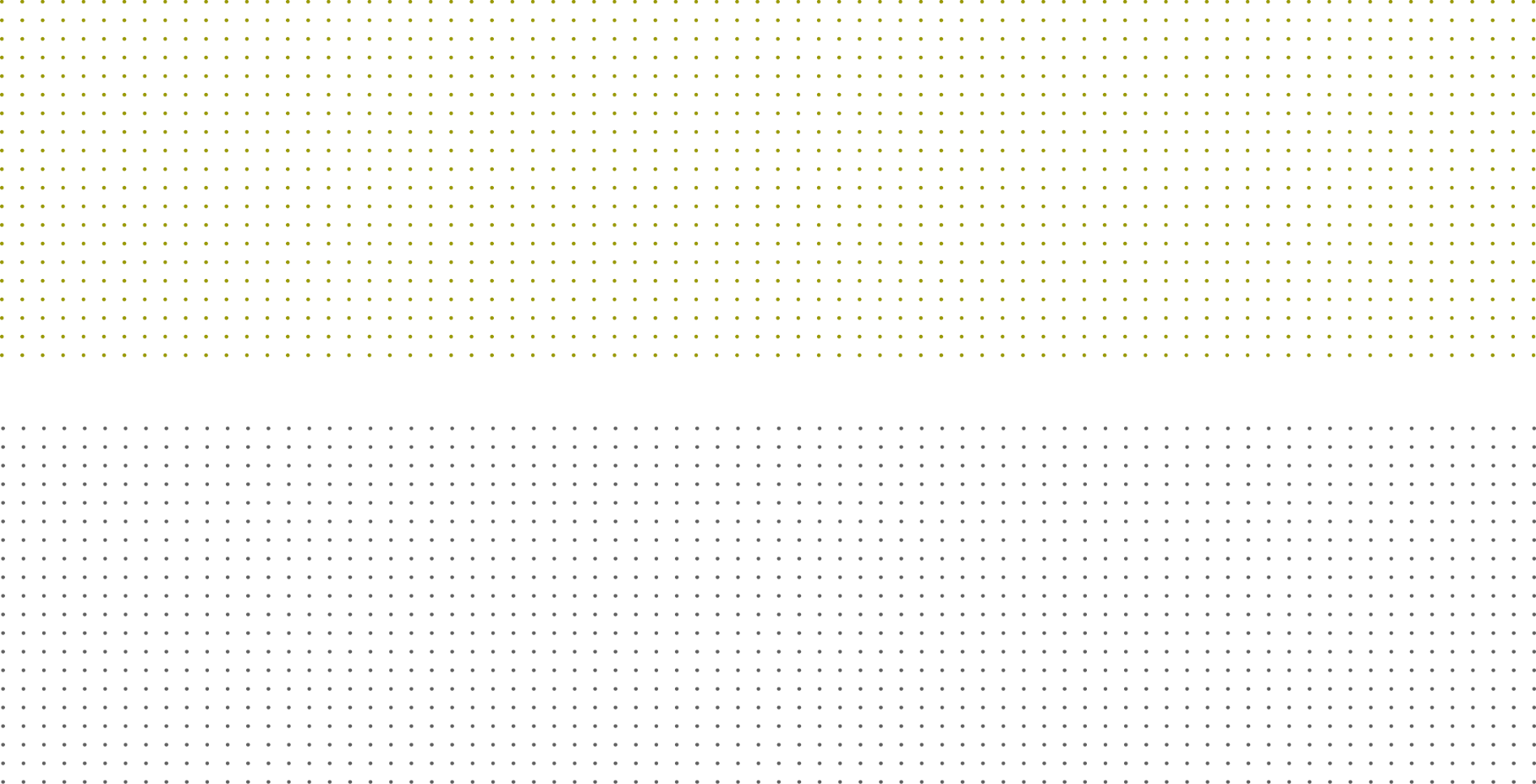 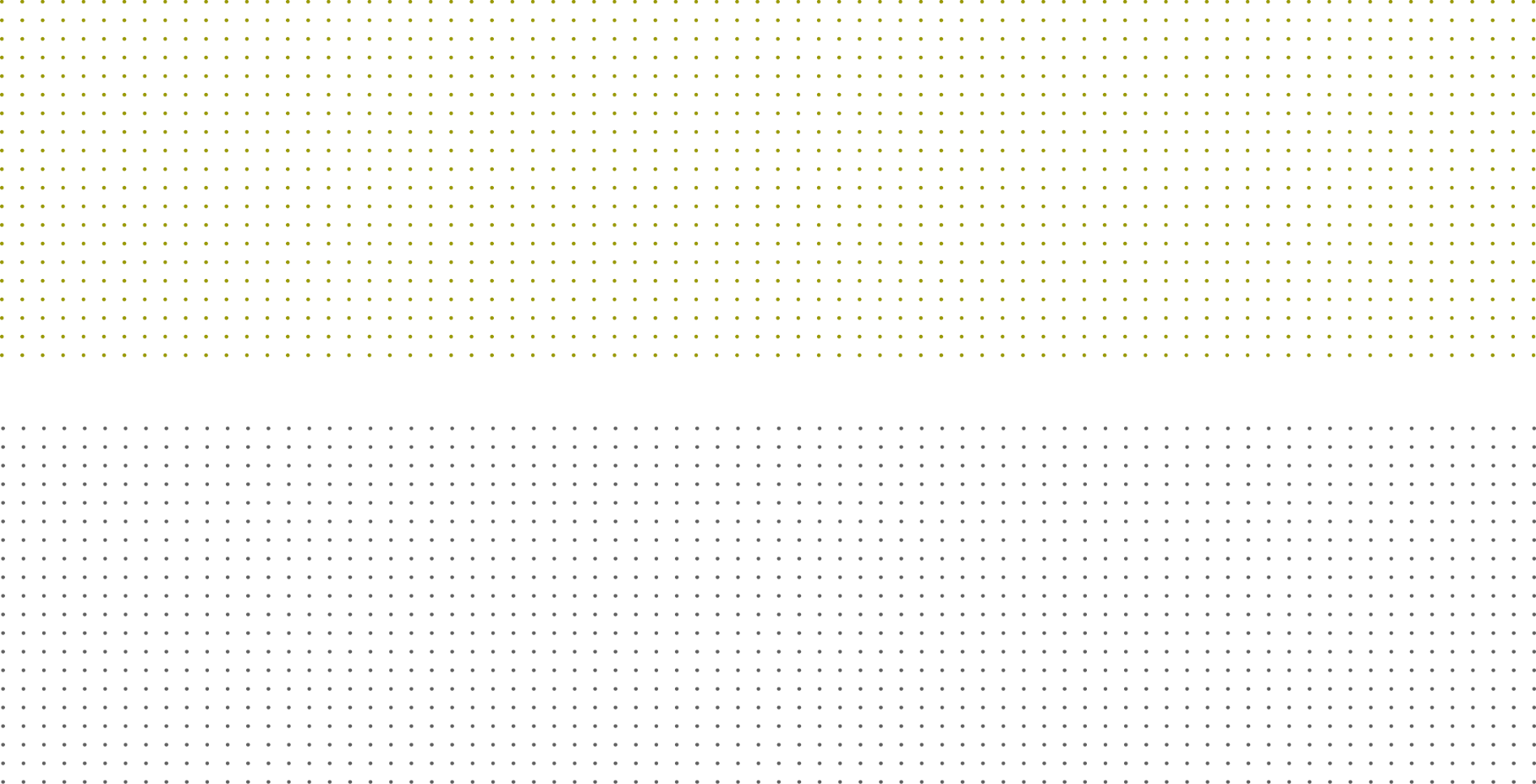 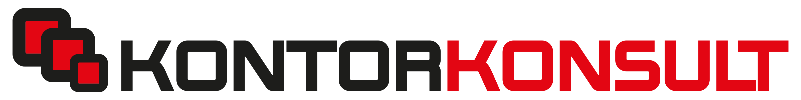